Rhinitis
Prof. Surayie Al Dousary
Rhinology Research  Chair Director

www.rhinologychair.org
www.profseraye.com
Rhinitis
Definition:  Inflammation of the mucosa of 	           the nasal fossae.

Types:  I.   Acute rhinitis 
		    II.  Chronic rhinitis
Rhinitis
(1) Infectious rhinitis 
(2) Vasomotor rhinitis 
(3) Occupational rhinitis
(4) Hormonal rhinitis
(5) Drug-induced rhinitis
(6) Gustatory rhinitis
(7) Nonallergic rhinitis with eosinophilia syndrome (NARES)
Acute Rhinitis:
I. (common cold & inf & Para Inf )
	
Aetiology:
Virus (Rhinovirus, Coronavirus,Adenovirus,Parainfluenza  virus ,Respiratory syncytial virus, Enterovirus)
Bacteria (Strept penumonia, Srtept Pyogen, HF, Maxerella Cataralis)

Conveyed by contact or air borne droplets
Common Cold
Clinical features:
  Ischaemic stage 
	- 1-3 days incubation period  		    -  	---	- burning sensation in the nasopharynx                                	 - sneezing, loss of smell 
  Hyperaemic stage 
-  profuse rhinorrhea    		
- Nasal obstruction                     		           - Pyrexia
  Stage secondary infection 
	– discharge becomes yellow or green
  Stage resolution 
- resolution occurs 5-10 days
Examination
Anterior Rhinoscopy
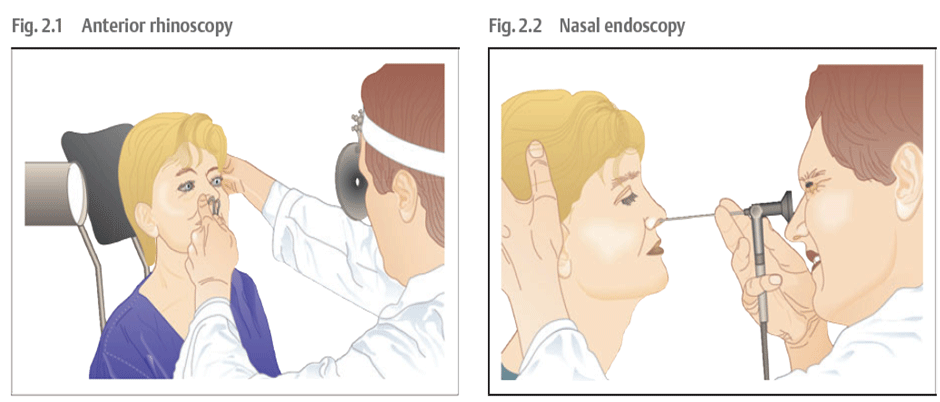 Endoscopic Examinationand Rigid EndoscopyEX
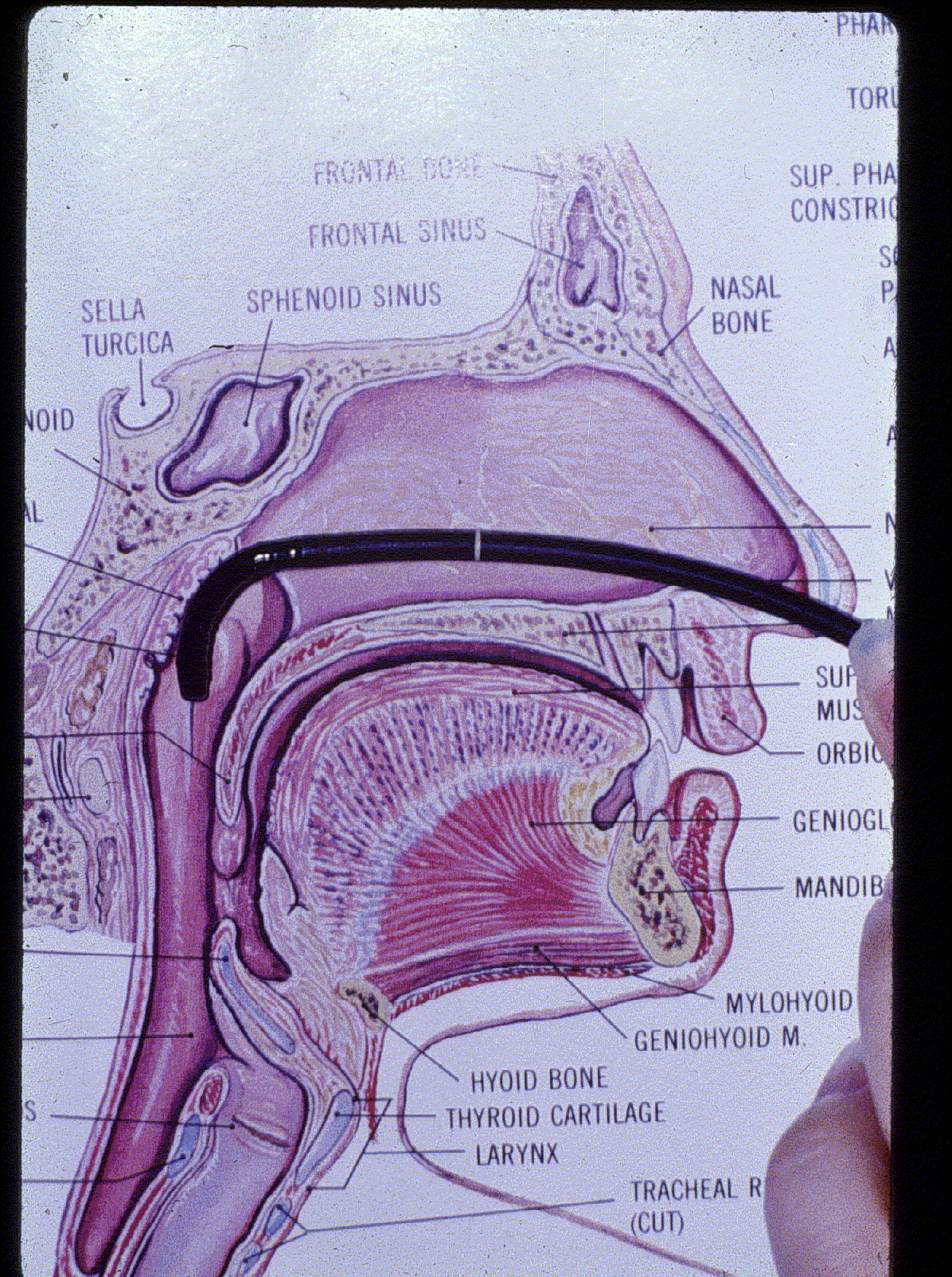 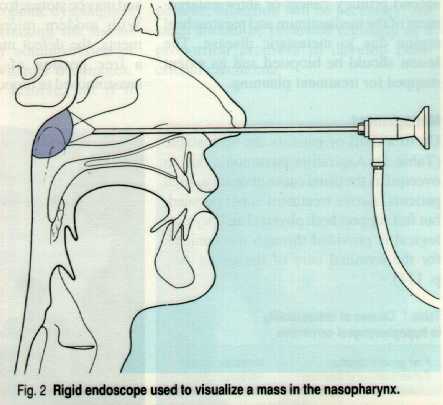 Treatment
Prophylactic
			- avoid contact with patient
 Therapeutic 
			-Rest
	-Analgesics
	-Decongestants
	-Antibiotics
Chronic Rhinitis
1)  Non-specific
2)  Specific
Specific Chronic Rhinitis
Syphilis
Wegner’s granuloma
Medline lethal granuloma
Sarcoidosis
Mycobacteria
Atrophic rhinitis
Non-specific chronic rhinitis
-Simple chronic rhinitis
       Aetiology: 
	 -  Neighboring infections  e.g. chronic tonsillitis  
		-  Adenoids
		-  Vasomotor rhinitis
		-  Chronic irritation e.g. dust, smoker
		-  Swelling of inferior turbinate

Rx: 
 Correction of any predisposing factors
Non-specific chronic rhinitis
Non-specific chronic rhinitis
-Hypertrophic rhinitis
       Etiology:  -  Permanent hypertrophic changes 
		due to advanced stage of simple chronic rhinitis 
 
 -  Rhinitis medicamentosa
      Clinical features:  Like simple chronic rhinitis

      Rx:  -  Like simple chronic rhinitis
	     -  Reduction of inferior turbinate
Non-specific chronic rhinitis
-Atrophic rhinitis
       Definition:  Chronic inflammation of nasal 			mucosa with atrophy of various nasal 		constituents.  

       Aetiology:  - Not fully known
			- Infection
			- Endocrine or vitamin    disturbances


	Types:  -  Primary
			-  Secondary
Primary Atrophic Rhinitis
Clinical features: 
			 -  Foul stench
			 -  Epistaxis
			-  Sensation of obstruction  

Pathology:  
	1)  Degeneration of epithelium glands
		-  Thick crust in the nose - infected
		-  Foul smell
		2)  Atrophy of the bony turbinates

Rx:  	-  Removal of the crusts
	-  Glucose 25% in glycerine drops
	-  Local or systemic antibiotics
	-  Surgical measures
Secondary Atrophic Rhinitis
Secondary to:
	-  Severe DNS
	-  Syphilis
	-  Lupus
	-  Excessive operative procedures
Triad of atrophic rhinitis
Triad of atrophic rhinitis, namely 
Fetor
Crusting
Atrophy of the nasal structures
Nasal allergy
Allergy is an abnormal reaction of the tissues to certain substances.

Types:	1)  Seasonal
		2)  Non-seasonal (perennial)
WHO
		1) Mild
		2) Moderate
		3) Sever

Clinical features:
	-  Nasal obstruction
	-  Rhinorrhea
	-  Sneezing
	-  Nasal irritation
classification of rhinitis by WHO
Intermittent
 4 days per week
or  4 weeks
Persistent
> 4 days per week
and > 4 weeks
Mild
Normal sleep and
No impairment of daily activities, sport, leisure and
Normal work and school and
No troublesome symptoms
Moderate - Severe
One or more items:
Abnormal sleep
Impairment of daily activities, sport, leisure
Abnormal work and school
Troublesome symptoms
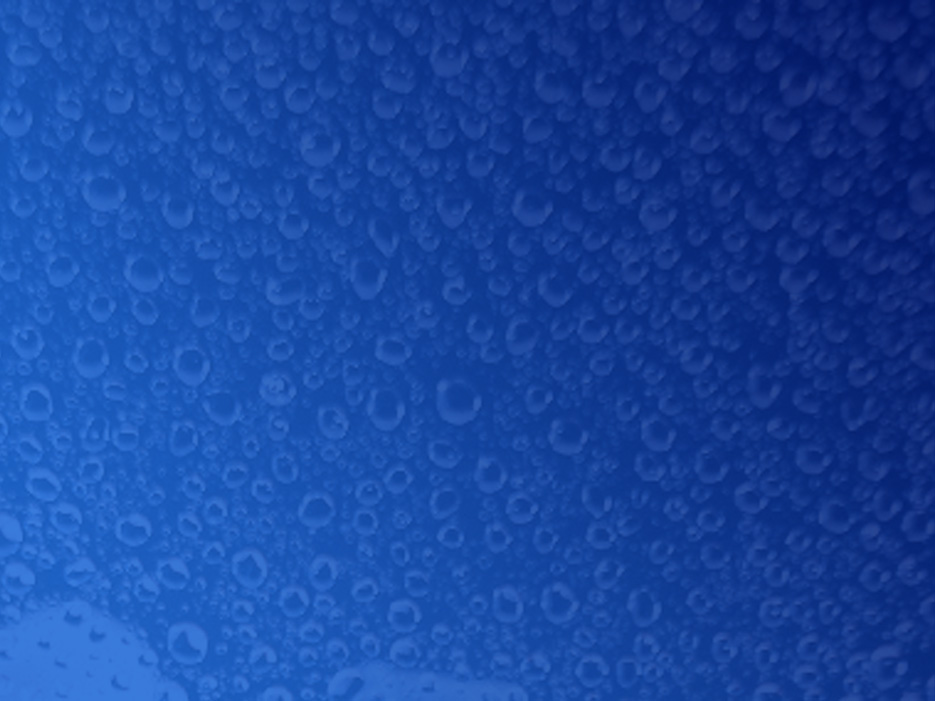 ALLERGY



IgE-mediated allergy               Non-IgE-mediated allergy
RHINITIS

Allergic rhinitis                                  Non-allergic rhinitis

IgE-mediated rhinitis     Non-IgE-mediated allergic rhinitis
Nasal allergy
Diagnosis:	
	-  History
	-  Eosinophilis
	-  Skin tests
         -  Blood tests
Rx:
	-  Avoidance of precipitating factors
	-  Antihistamine drugs
	-  Topical Steroid
	-  Desensitization
	-  Surgery
The same uniform classification proposed for:
Rhinitis
	Conjunctivitis
	Asthma
	Eczema/dermatitis
	Urticaria
	Food hypersensitivity
	Drug hypersensitivity
	Venom hypersensitivity
	Anaphylaxis
Nasal polypi
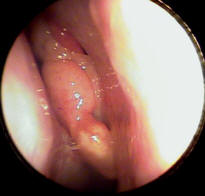 Definition:  Apendunculated portion of 			 oedematous mucosa of the nose.	
Aetiology: ?
	-  Allergy
	-  Inflammation
	-  Neoplastic
Sites of origin:
	1)  Ethmoidal (commonest sites)
	2)  Antral (antrochoanal polyps)
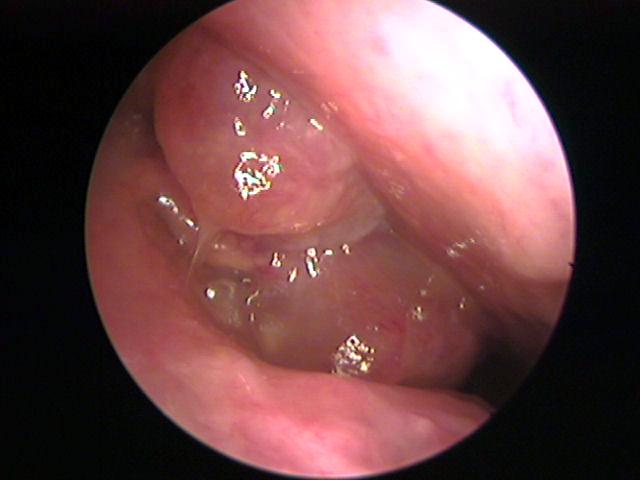 Multiple Polyps
Chronic sinusitis
Allergic rhinitis
Cystic fibrosis (CF) 
Allergic fungal sinusitis (AFS)
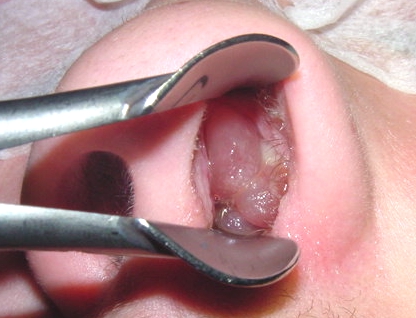 Individual Polyp
AFS
Antral-choanal polyp
Inverting Papilloma
Encephaloceles, gliomas, hemangiomas, juvenile nasopharyngeal angiofibromas, rhabdomyosarcoma, lymphoma, neuroblastoma, sarcoma, chordoma
Antrocoanal Polyp
Polyp originating in the maxillary sinus, protruding in the middle nasal meatus
Further posterior extension moves the polyp through the choana into the nasopharynx, and a very large lesion may appear as an oropharyngeal mass
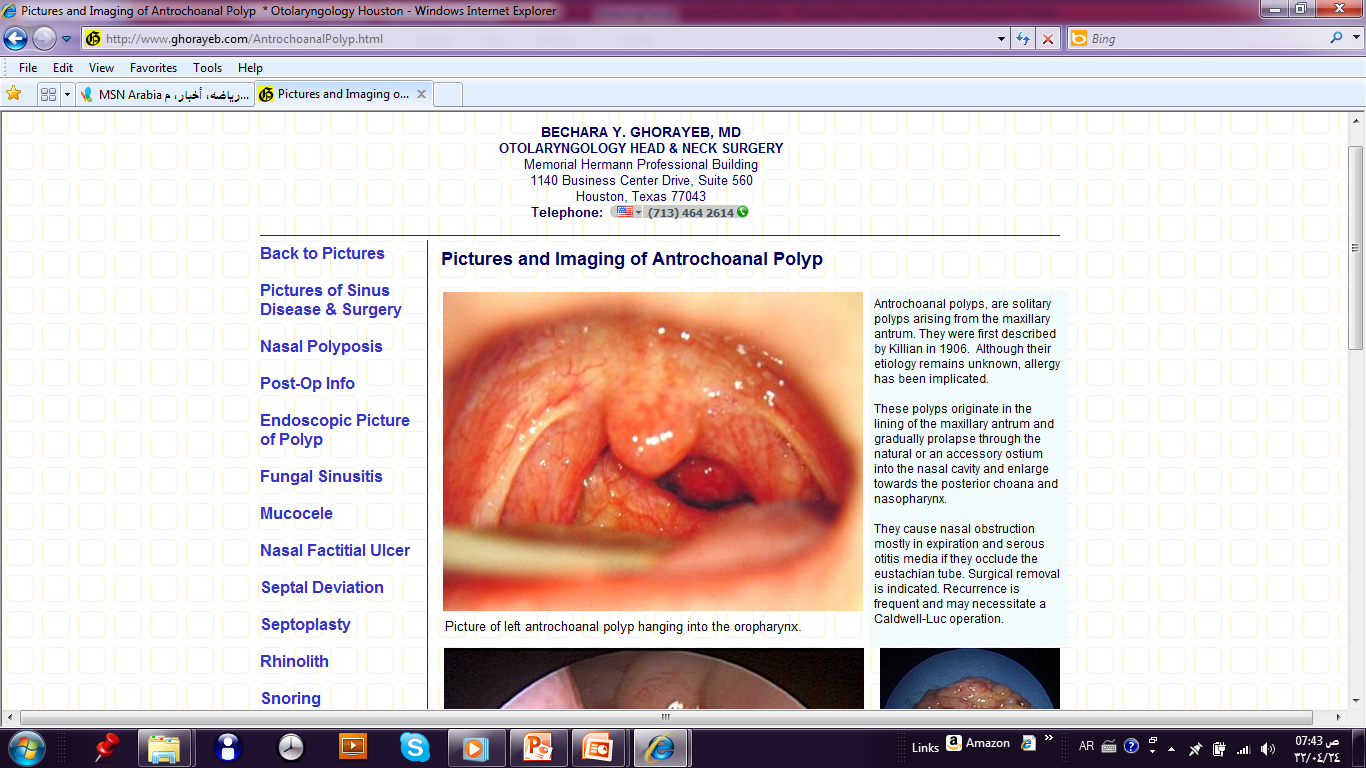 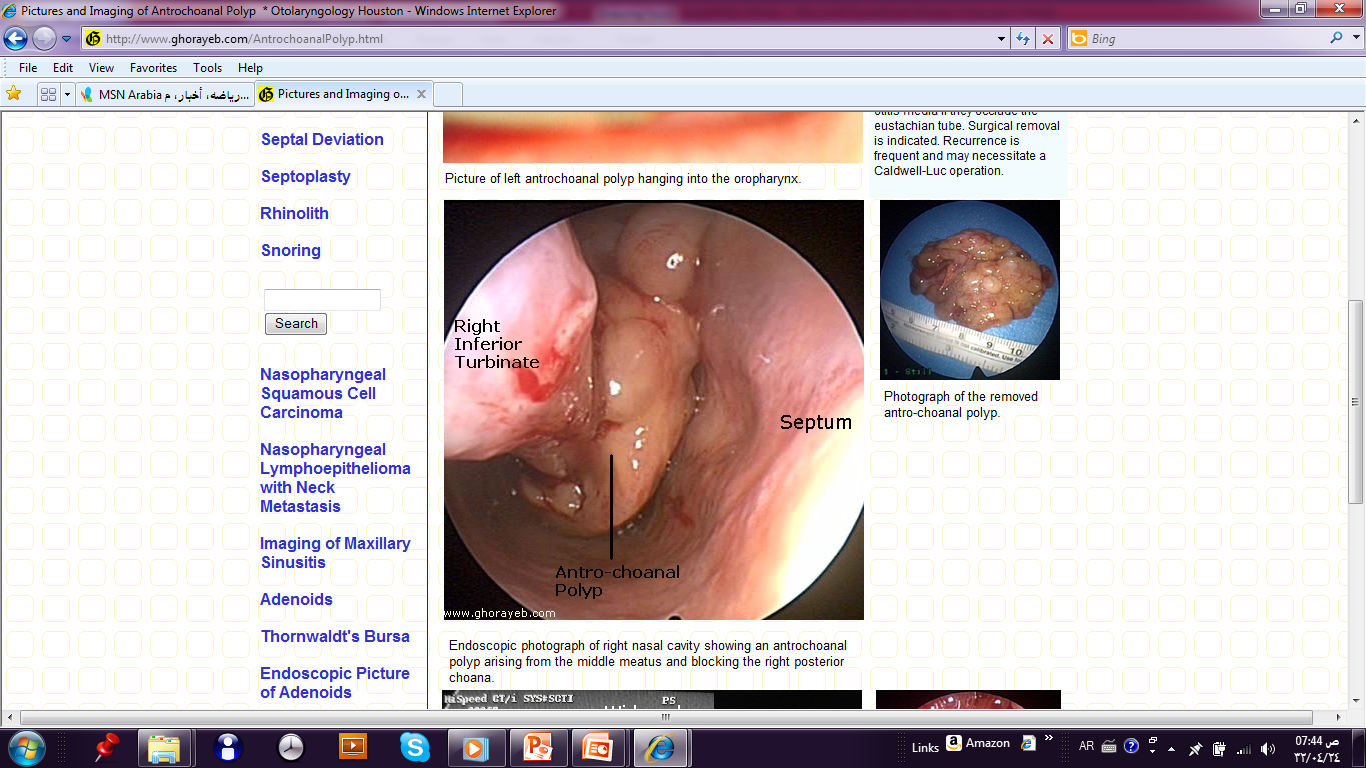 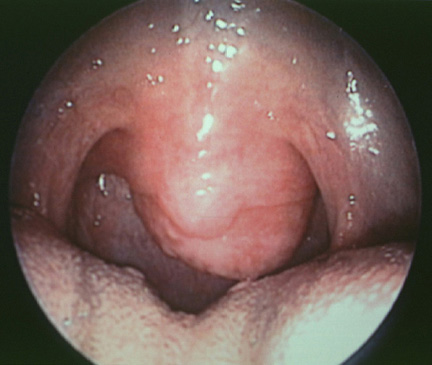 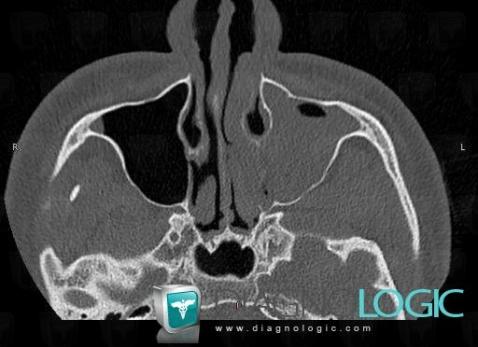 Antro Choanal polyp
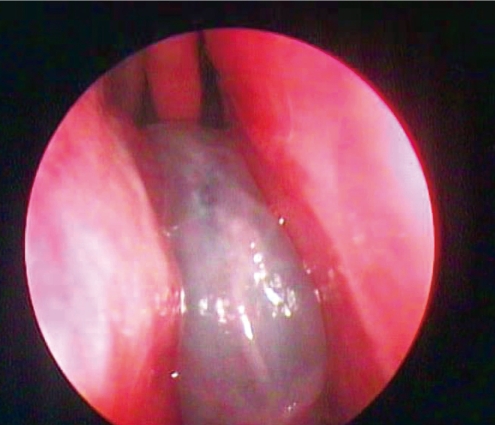 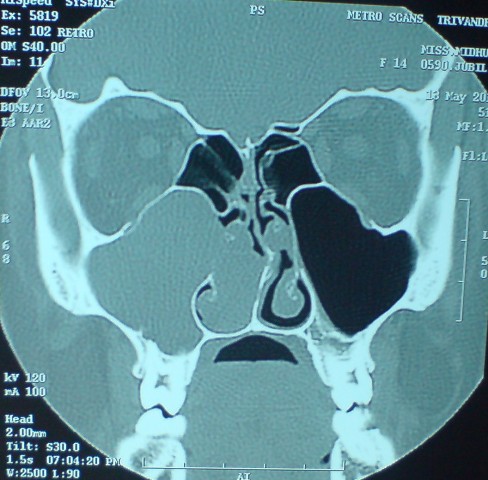 Nasal polypi
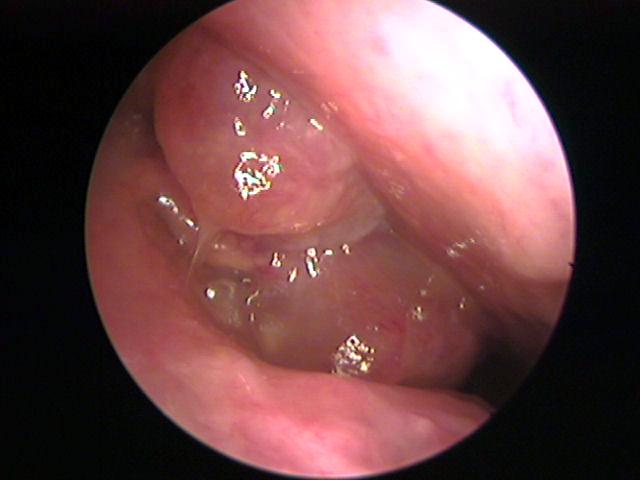 Clinical features:
	-  Nasal obstruction
	-  Sneezing, clear rhinorrhoea
	-  Expansion of the nasal bones (frog face)
		
Rx:
	1)  Antibiotic
	2) Antihistamine
	3)  Topical and systemic steroid therapy
	4)  Surgical excision (FESS)
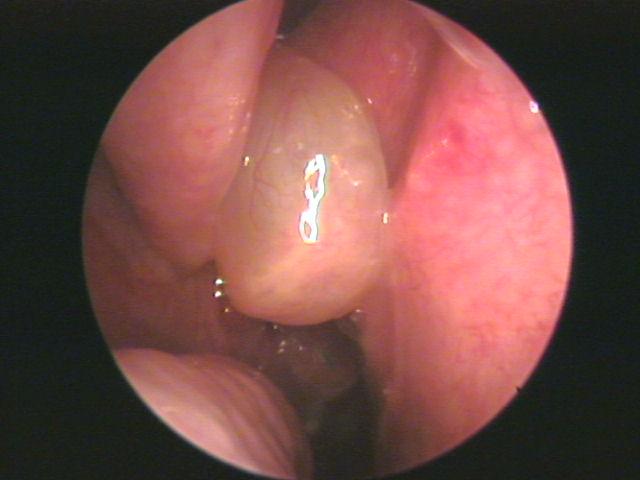 Atrophic Rhinitis
Dry rhinitis
Rhinitis sicca
Open-nose syndrome
Ozena
Other names
Atrophic Rhinitis
mild to severe.  
The most mild cases simply involved heavy nasal crusting, and were easily treated with irrigation.
The last category was reserved for ozoena due to syphilis, and was associated with a severe odor and destruction of bone.
Triad of Atrophic Rhinitis
Triad of atrophic rhinitis, namely 
Fetor
Crusting
Atrophy of the nasal structures.
Atrophic Rhinitis
Smell of the patient.
Depression at presentation due to the social implications
 Nasal crusting.
Removal of these crusts may induce bleeding
 The volume of the nasal cavity may appear large
Purulent discharge and septal perforations are not uncommon.
Classification
Primary AR
The causative agent in almost all cases of primary AR is Klebsiella ozenae.
Secondary AR
The most common cause is sinus surgery, followed by radiation, trauma, and granulomatous or infectious diseases.  
Sinus surgery alone comprises almost 90% of secondary AR in some studies	
Turbinectomies (80%)
Granulomatous diseases which may result in AR include sarcoid, leprosy, and rhinoscleroma.  Infectious causes include tuberculosis and syphilis 1-2%
Radiographic findings
Plain films may show lateral bowing of the nasal walls, reduced or absent turbinates, or hypoplastic maxillary sinuses
CT Scan
Mucoperiosteal thickening of the paranasal sinuses 
Loss of definition of the osteomeatal complex secondary to resorption of the ethmoid bulla and uncinate process. 
Hypoplasia of the maxillary sinus 
Enlargement of the nasal cavities with erosion and bowing of the lateral nasal wall. 
Bony resorption and mucosal atrophy of the middle and inferior turbinates.
 the most consistent finding is actually the bowing of the lateral nasal wall with enlargement of the nasal cavity.  
None of these findings are required for diagnosis, however, since the disease remains a clinical entity.
Atrophic Rhinitis
squamous metaplasia, and subsequent loss of cilia
The mucous glands are severely atrophic or absent, which results in the common term “rhinitis sicca”
Medical Therapies
Two main goals: 
Restoration of nasal hydration
Minimization of crusting and debris
Nasal Irrigation
Normal saline,
Sodium bicarbonate saline solution
Mixture of sodium carbonate
Sodium biborate
Sodium chloride in plain water.
 Eliminate purulent discharge and colonization 
Gentamycin 80mg in 1l of normal saline
anti-evaporation compounds
Glycerine, 
Mineral oil
Menthol mixed with paraffin
 odor masking agents, such as rose oil or menthol
Systemic or oral therapies
Aminoglycoside 
Tetracycline 
Floroquinolone
Treatment
>80% of patients placed on vitamin A
Iron resulted in improvement in 50% of subjects.
Surgical Therapies
Denervating operations
Volume reduction operations
Nasal closure operations.
Nasal Vestibulitis
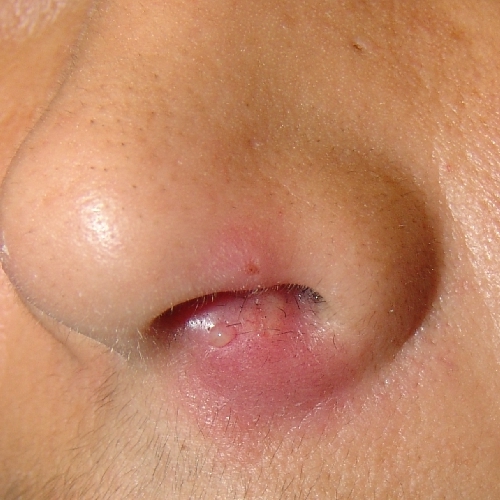 Furunculasis of nasal vestibulae
Acute staphylococcal infection of hair follicle
Clinical feature: 
pain– tenderness–indurated swelling in the vestibulae
Treatment: 
systemic antibiotics or topical depends if the patient is immune-compromised or extreme of age
Complication: 
cavernous sinus thrombosis, cellulitis of upper lip
Denervation Procedures
sympathetic overactivity plays an integral role in the pathogenesis of this disease
cervical sympathectomy, 
stellate ganglion block, 
sphenopalatine ganglion block
section of greater superficial petrosal nerve.
Nasal closure operations
Volume reduction procedures
autograft bone, 
dermofat, 
cartilage
xenograft substances such as boplant.  
Foreign materials include silicon, silastic, acrylic, teflon, hydroxyapatite, or plastipore